Digitaliseringssnurran
- nytt verktyg för att bedöma digitaliseringens potential inom kommunal verksamhet
Exempel på olika nyttor för kommunen
ATTRAKTIVT 
FÖRETAGSKLIMAT
MINSKAT DIGITALT 
        UTANFÖRSKAP
SOCIAL 
   TRYGGHET
HÅLLBAR
MILJÖ
DEMOKRATISK
           SAMHÄLLSDIALOG
BO KVAR 
       PÅ ORTEN
INDIREKT NYTTA AV DIGITALISERING
TILL- GÄNGLIG KULTUR
BYGG- LOVS-PROCESSER
DIGITALT BIBLIOTEK
SMART PEDAGOGIK
STADS-BELYSNING
ADM. & LOGISTIK
VÅRD I HEMMET
DIREKT NYTTA AV DIGITALISERING
SAMHÄLLSNYTTAN AV BREDBAND
DEN  KOMMUNALA  SAMHÄLLSNYTTAN  FÖR  FAST  BREDBAND
Om digitaliseringssnurran
Digitaliseringssnurran är en modell som beräknar potentiella effektiviseringar vid införandet av digitala tjänster. 
Den omfattar följande verksamhetsområden
Hemtjänst (digital dag- och nattillsyn, nyckelhantering och medicinpåminnare)
Socialtjänst (digitalisering av blanketter och digitalt beslutsstöd för ekonomiskt bistånd)
Administrativa processer (bygga och bo).

Digitaliseringssnurran nås via 
www.digitaliseringssnurran.se
På startsidan finns information och länkar till de olika områdena
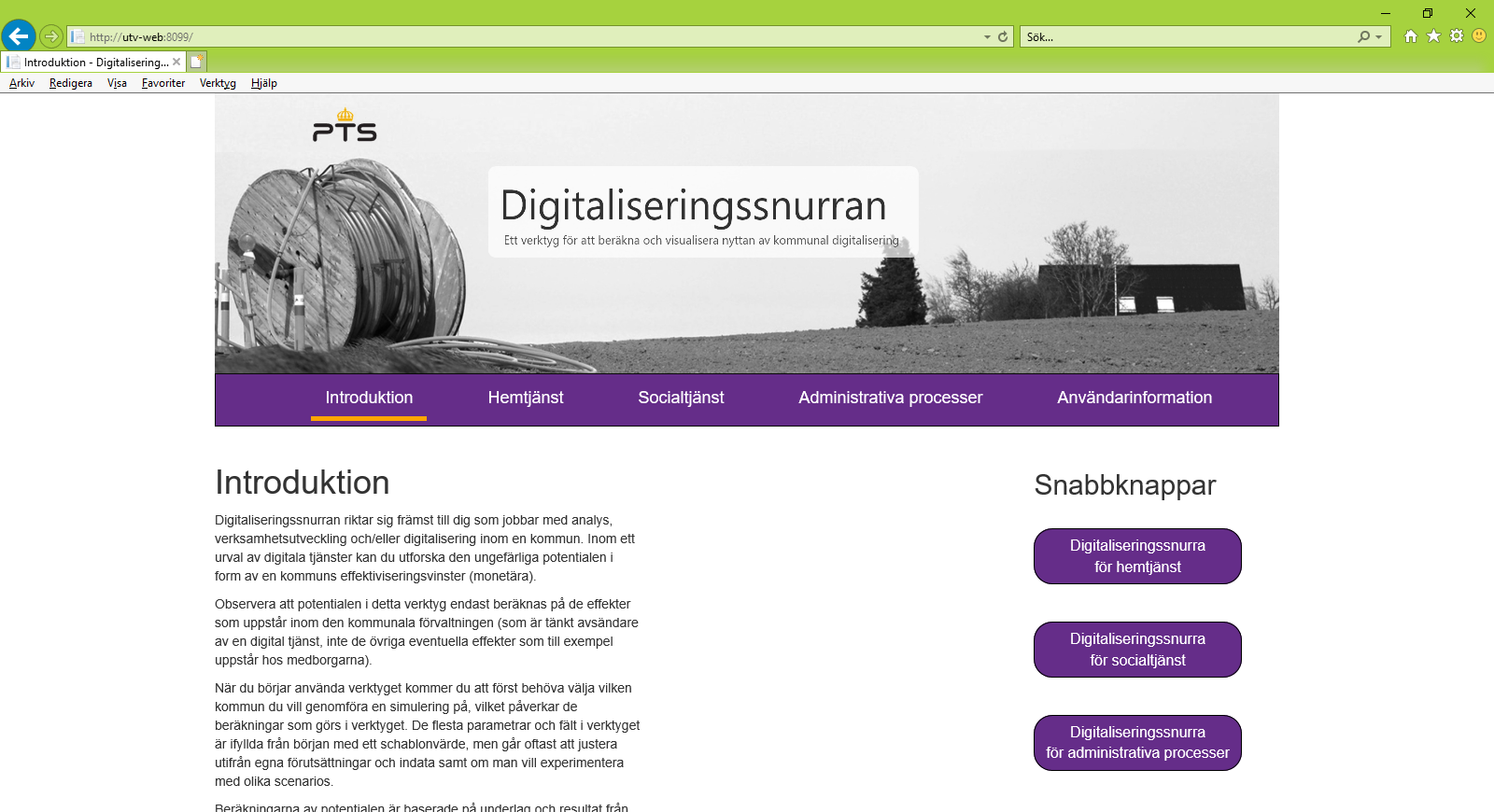 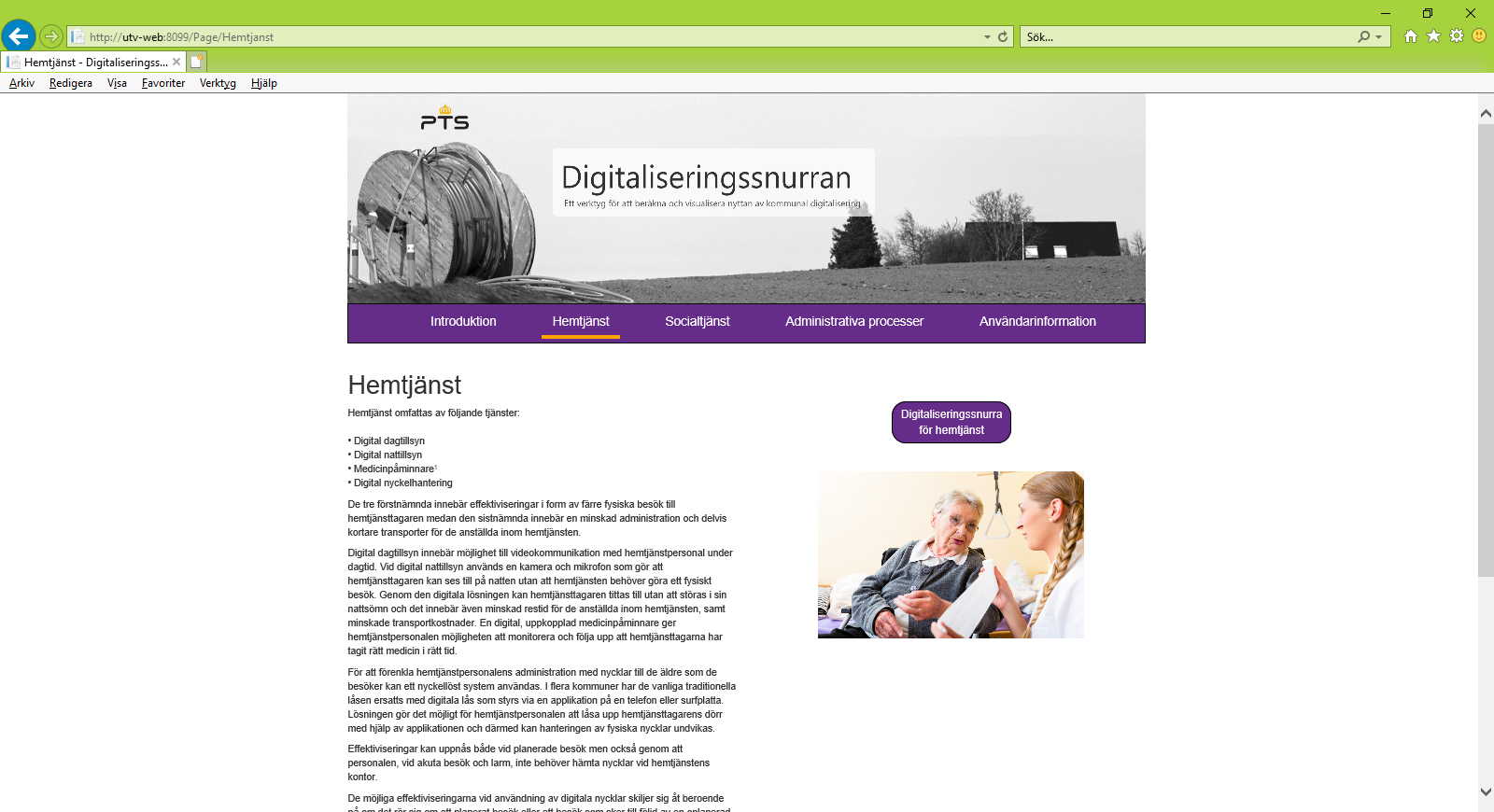 Startsida för Digitaliseringssnurran. Här finns information och länkar till de olika områdena.
Information om Hemtjänst och direktlänk till applikationen.
[Speaker Notes: På startsidan/landningssidan]
Användningsområde
Digitaliseringssnurran vänder sig till kommuner och offentliga aktörer som är i behov av stöd vid planering och beslutsfattande om bredbandsinvesteringar och digitalisering.
Typiska användare kan vara beslutsfattare på olika nivåer, verksamhetsutvecklare och ekonomiansvariga.
Digitaliseringssnurran ger ett underlag för att bedöma den potentiella effektiviseringen som digitalisering av vissa tjänster kan innebära.
Hur använder man Digitaliseringssnurran?
Bakgrundsinformation
Digitaliseringssnurran hämtar kommunspecifik data och är därmed relevant för kommunerna oavsett storlek och demografi.
De flesta parametrar och fält i verktyget är ifyllda från början med ett schablonvärde, men går oftast att justera utifrån egna förutsättningar  samt om man vill experimentera med olika scenarier. 
Antaganden och parametrar i modellerna har baserats på intervjuer med ett antal kommuner, offentliga rapporter och data från olika offentliga databaser såsom Kolada och SCB.
För att beräkna potentialen går man genom ett par enkla steg
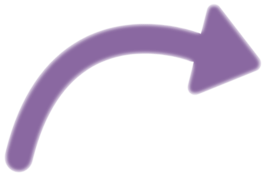 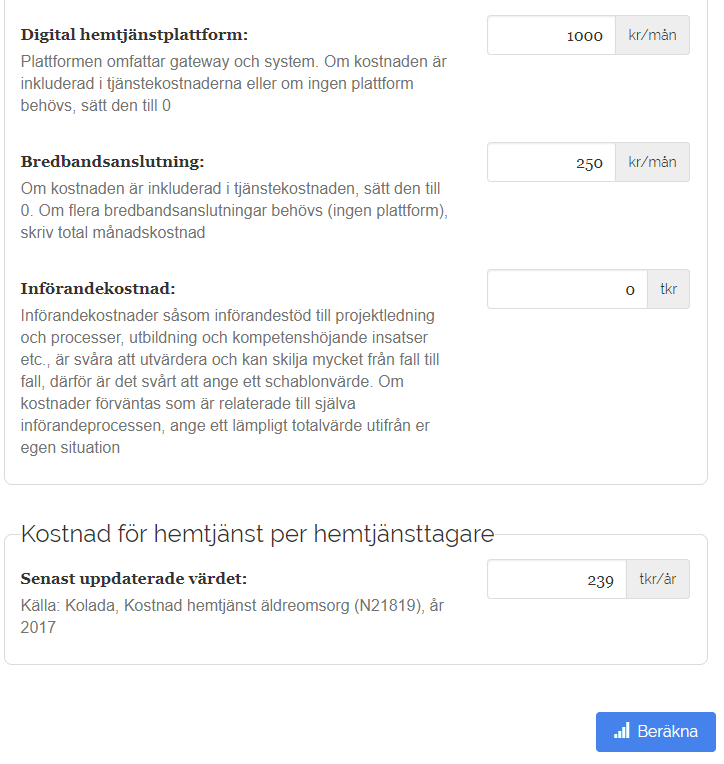 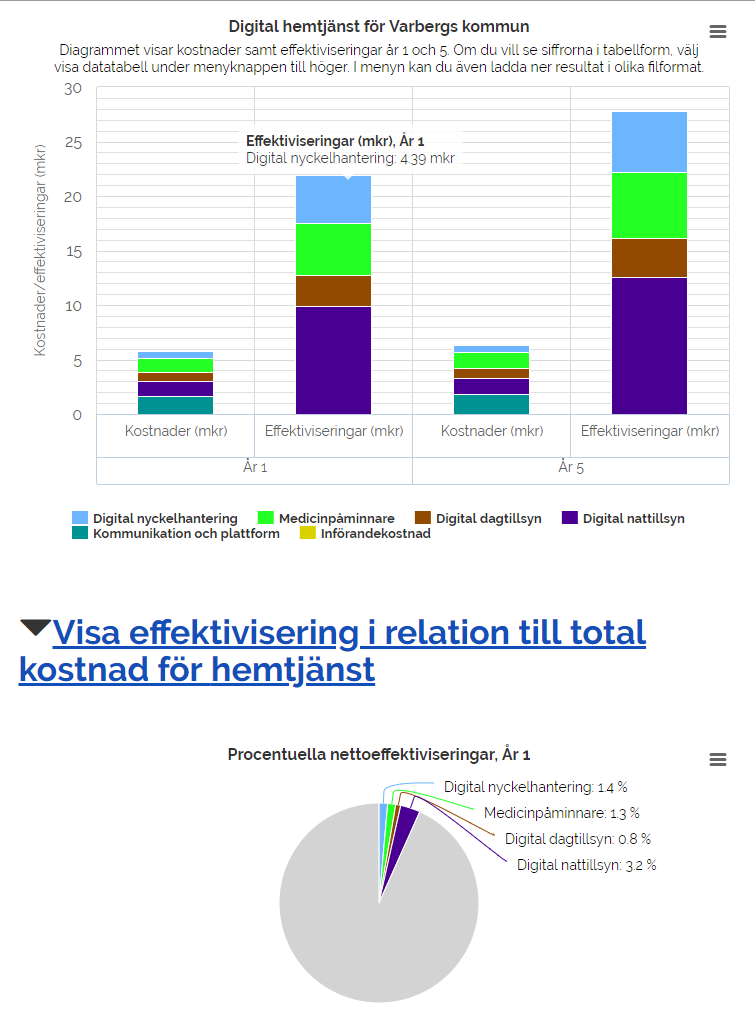 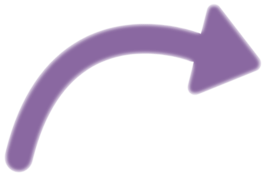 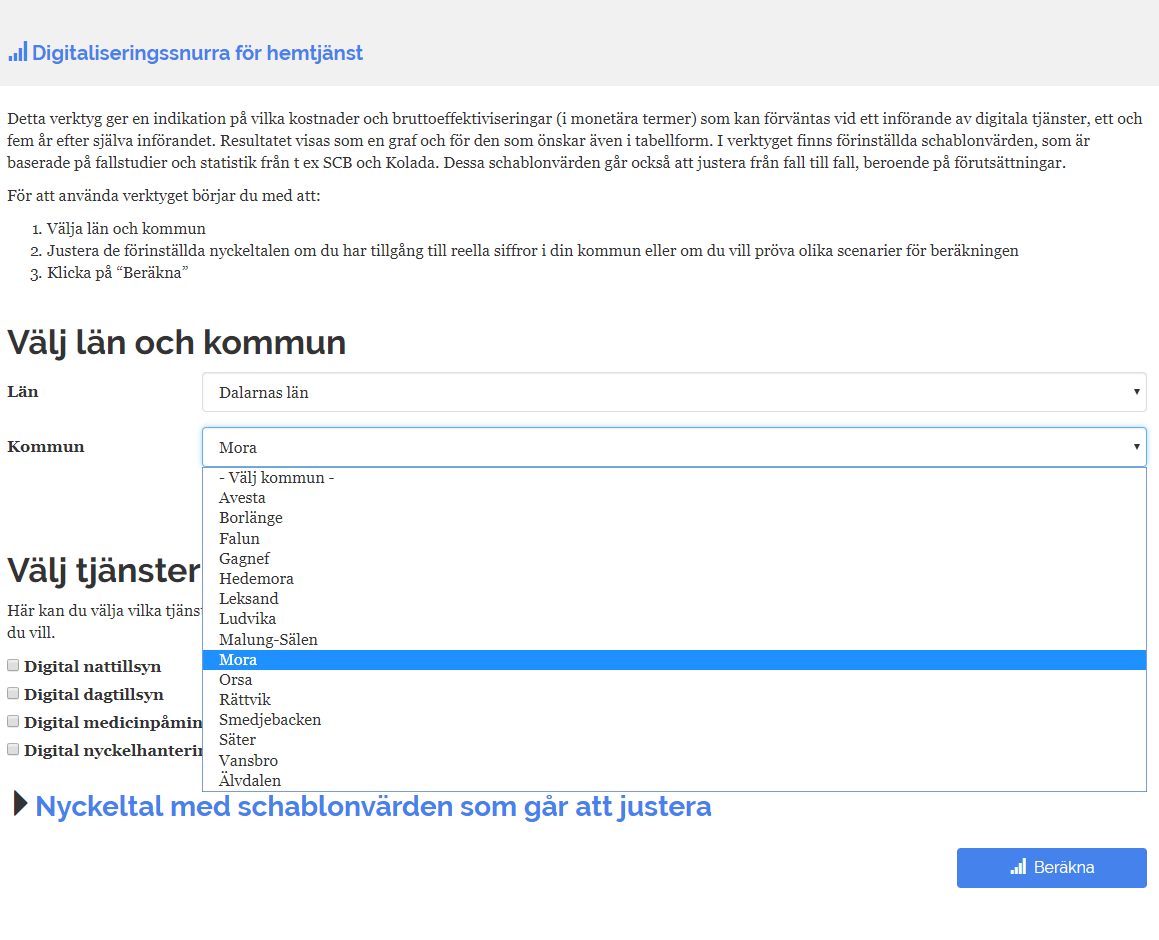 1. Välj län och kommun
2. Vid behov - Justera schablonvärden och klicka på ”Beräkna”
3. Potentialen är visualiserad med stapel- och cirkeldiagram.
Att tänka på vid användning och tolkning av modellerna
Digitaliseringssnurran ger endast en indikation om potentialen och det är viktigt att varje kommun i så stor utsträckning som möjligt justerar värdena utefter egna förutsättningar.
Det är viktigt att vara realistisk med kostnaderna – vid digitalisering av tjänster krävs ofta en kartläggning av processer samt förändrade arbetssätt innan en tjänst kan digitaliseras, vilket kan justeras i fältet ”införandekostnader”.
Effektiviseringen kan realiseras på olika sätt, ex:
Kapacitetsökning (ex fler ärenden per handläggare)
Ökad kvalitet och värdeskapande i arbetsuppgifterna
Vidareutveckling av tjänster och verksamheter
Omfördelning av resurser
Kostnadsbesparingar
Hemtjänst
Hemtjänst – digital dag- och nattillsyn
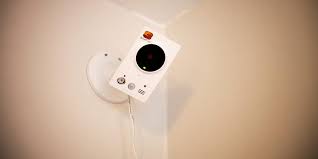 Ersätter fysiska besök som enbart syftar till tillsyn, framförallt nattillsyn.
Lösningar kan nyttjas för enbart tillsyn men även för kommunikation med hemtjänsttagaren.
Effektiviseringen består framförallt av utebliven restid och övriga kostnader förknippade med resan såsom fordon och bränsle.
Modellen utgår från att färre besök dagtid kan tas bort då dessa innefattar andra sysslor än bara tillsyn.
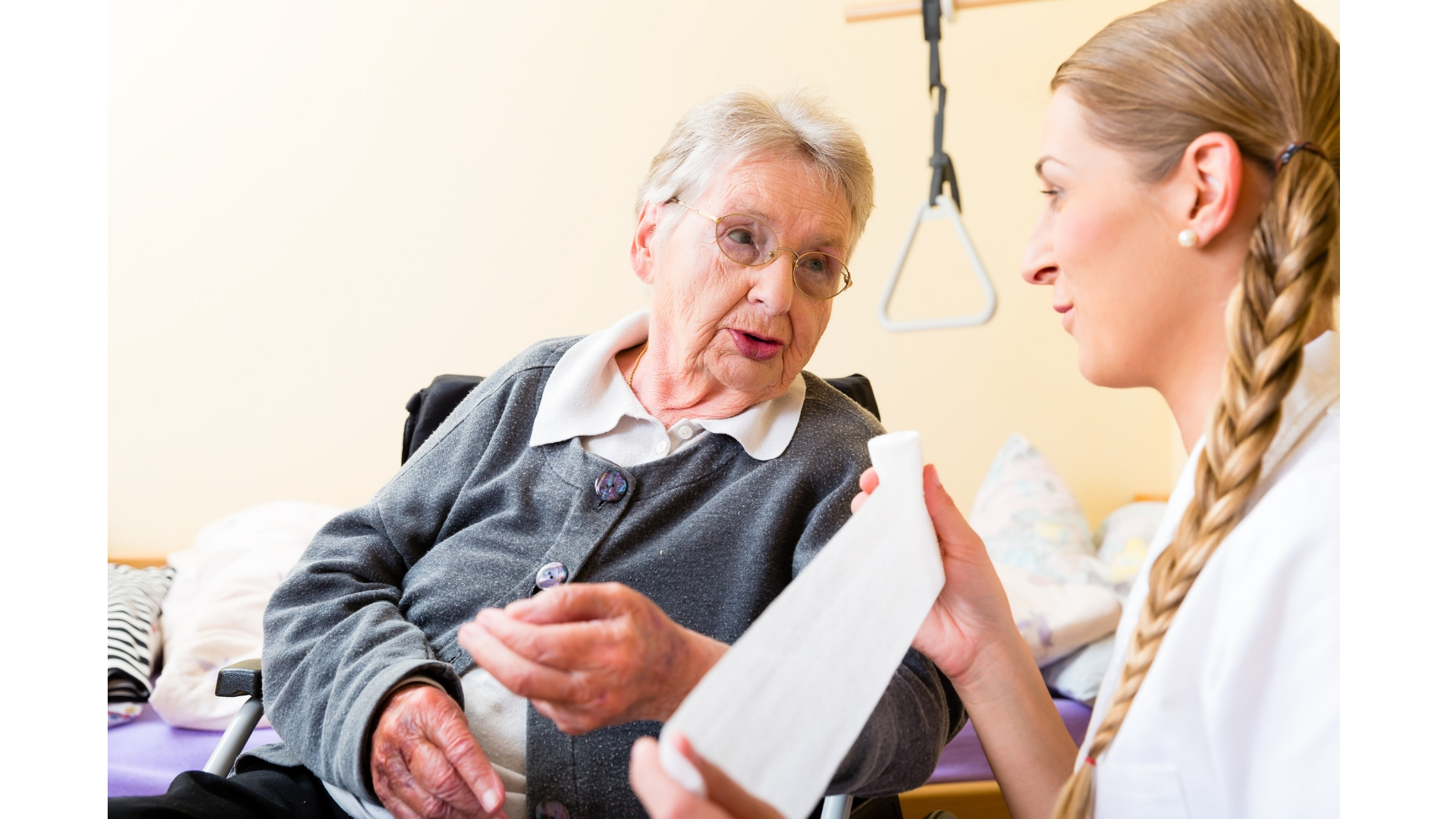 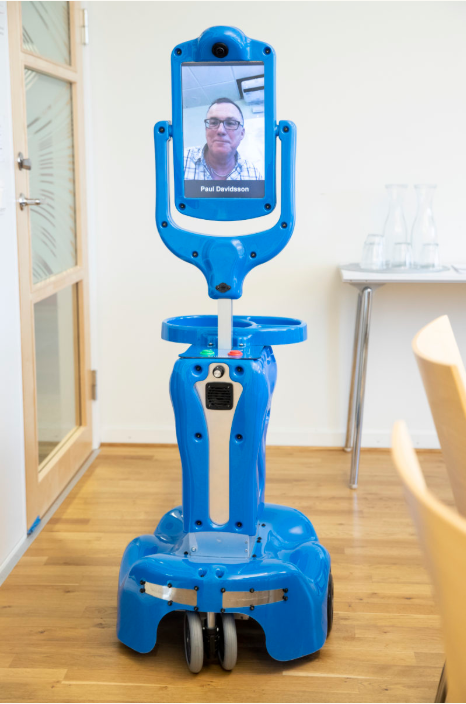 Hemtjänst – digital nyckelhantering
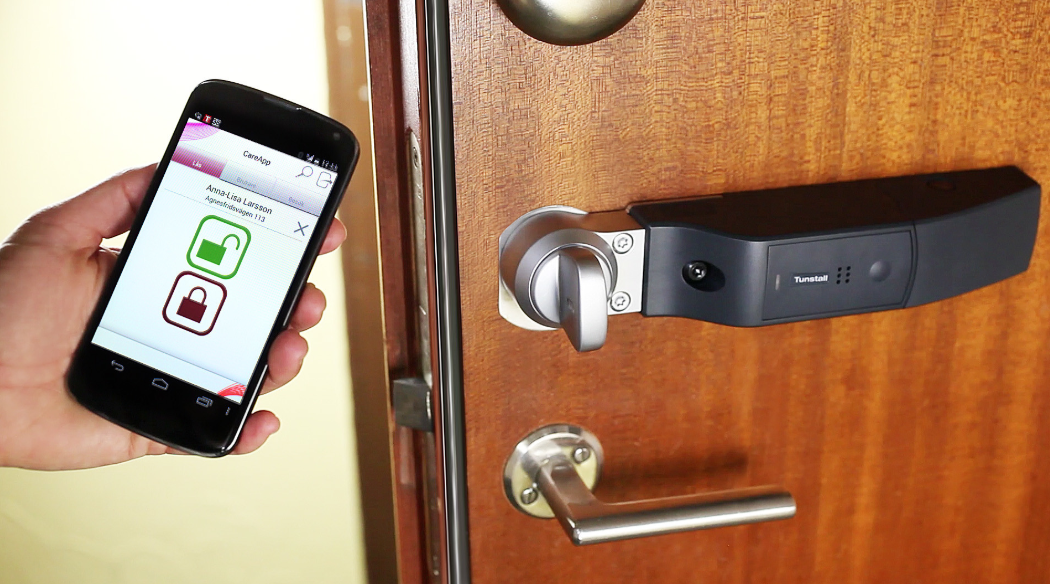 Kompletterar det ”vanliga” låset och möjliggör för hemtjänsten att öppna med exempelvis mobiltelefonen.
Minskad administration kring fysisk nyckelhantering.
Inget behov att hämta en nyckel vid larm.
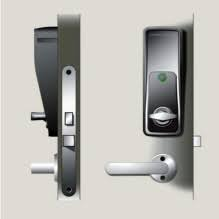 Hemtjänst – digital medicinpåminnare
Påminner brukaren om att ta sin medicin. 
Larm till hemtjänstpersonal om brukaren inte tagit sin medicin.
Färre besök som syftar till att hjälpa brukaren att ta sin medicin.
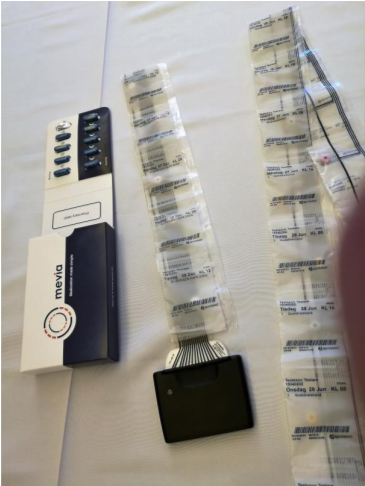 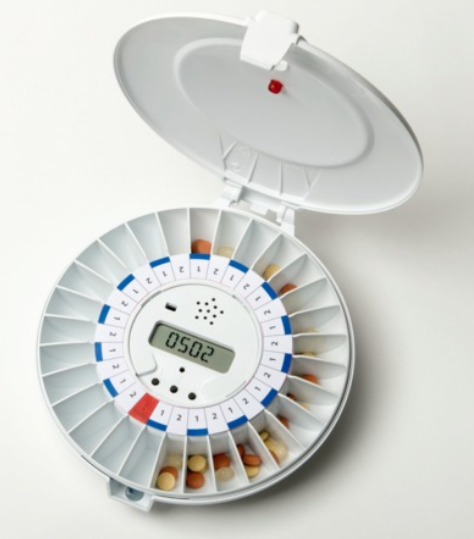 Socialtjänst
Digital tjänst för ekonomiskt bistånd
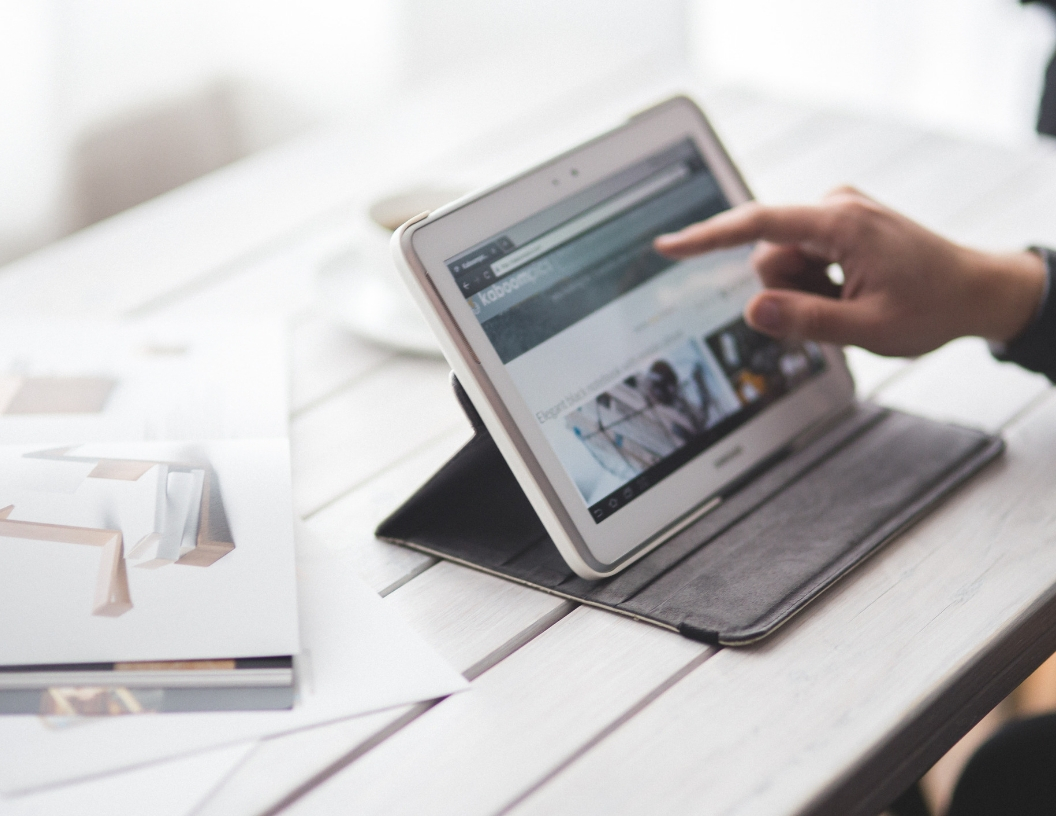 Modellen omfattar två delar 
Digitalisering av blanketter för ansökan
Automatiserat beslutsstöd
I modellen kan man beräkna effektiviseringar för alternativ 1 eller 1+2
I modellen antas att enbart återkommande ansökningar och enklare ärenden kan hanteras av det automatiserade beslutsstödet.
Administrativa processer
Bygga och Bo & annan e-tjänst
Effektiviseringen består av minskad handläggningstid till följd av att ärenden utförs digitalt.
Modellen kan även tillämpas på valfria verksamhetsområden då den utgår från att effektiviseringen kommer från minskad handläggningstid.
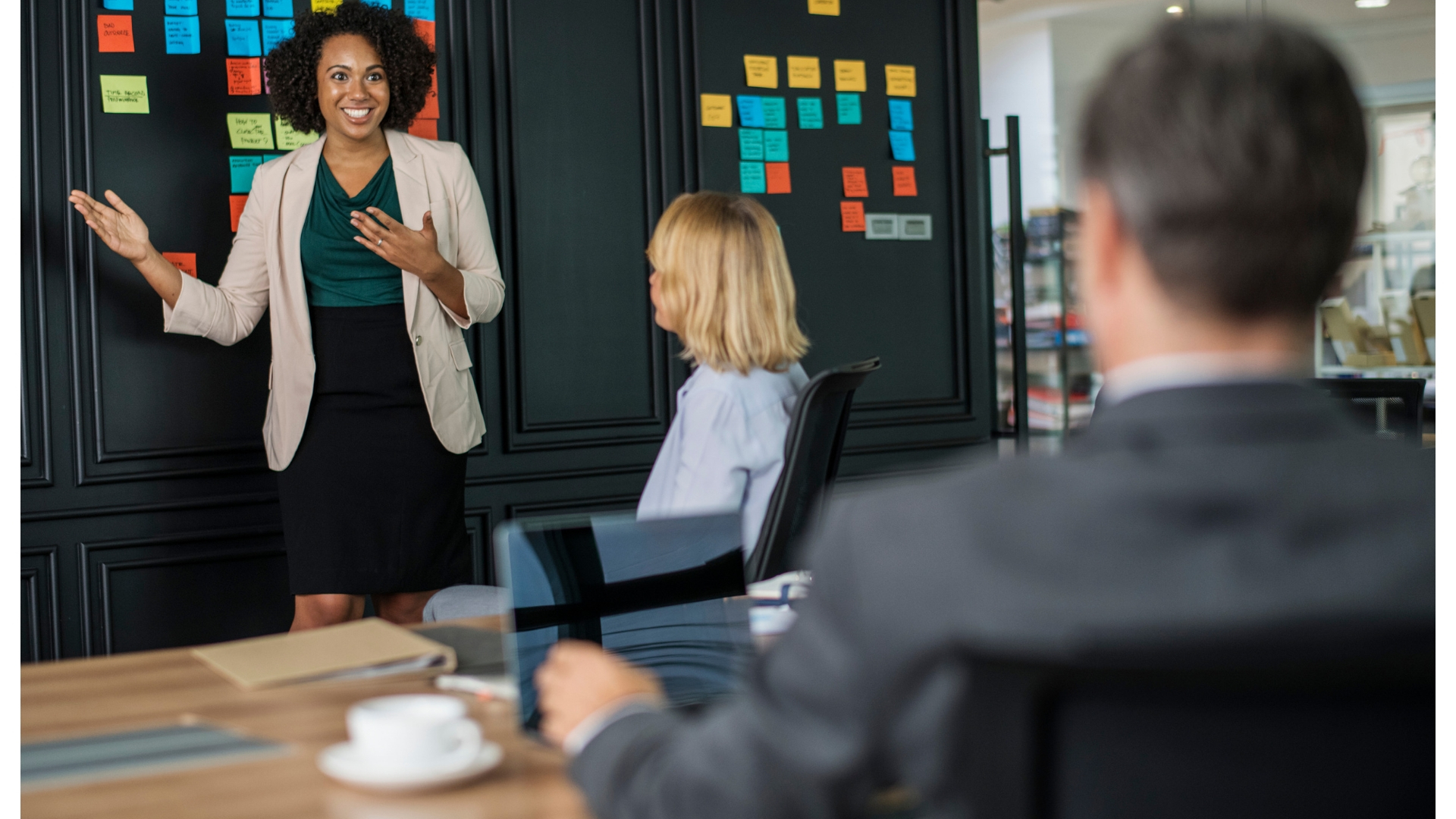 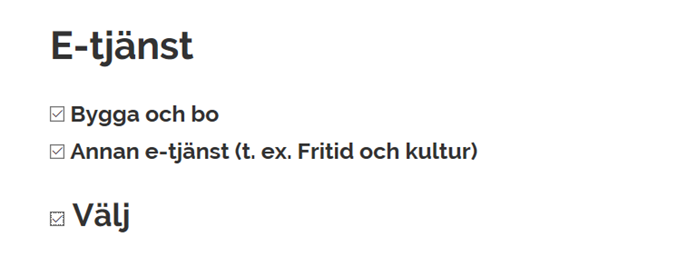 Resultatet
Effektiviseringen presenteras år 1 och år 5
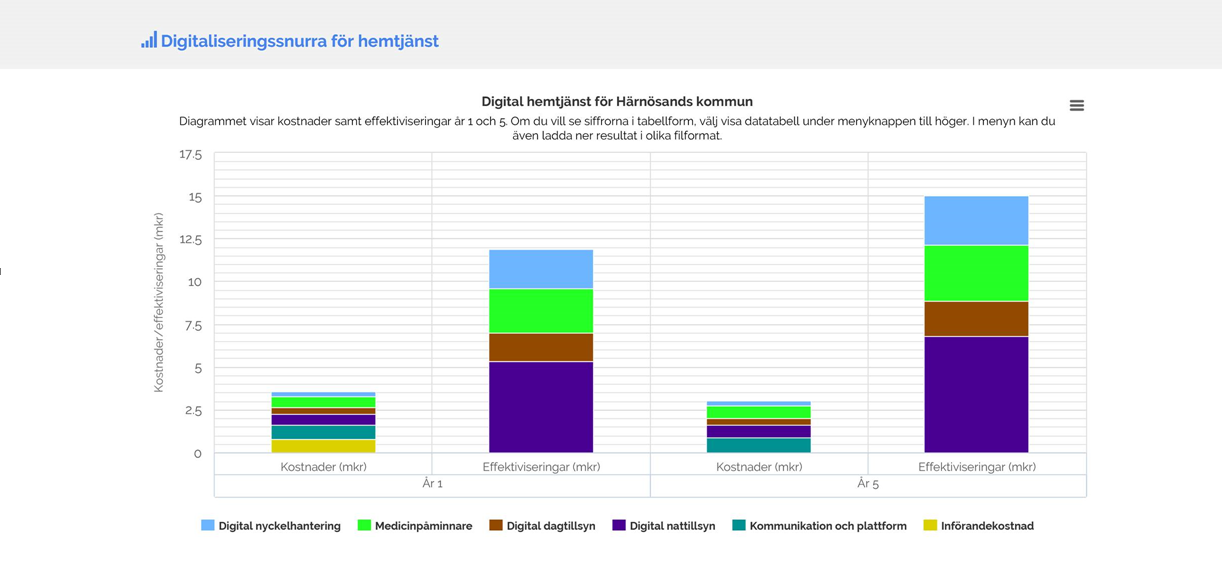 Klicka på menyn för nedladdning till excel och andra format
Effektiviseringar i olika exempelkommuner
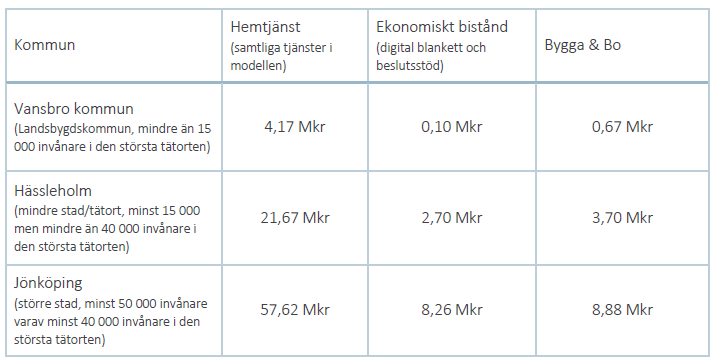 Tillämpning av digitaliseringssnurran på kommuner med olika invånarantal
Frågor? Synpunkter?Mejla digitaliseringssnurran@pts.se
Digitaliseringssnurran har tagits fram av PTS i samarbete med AB Stelacon och RISE